CHRISTOPHE DELAVINE
Berufsbezeichnung
000 111 333
name@mail.com
12 Street Name, Berlin
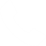 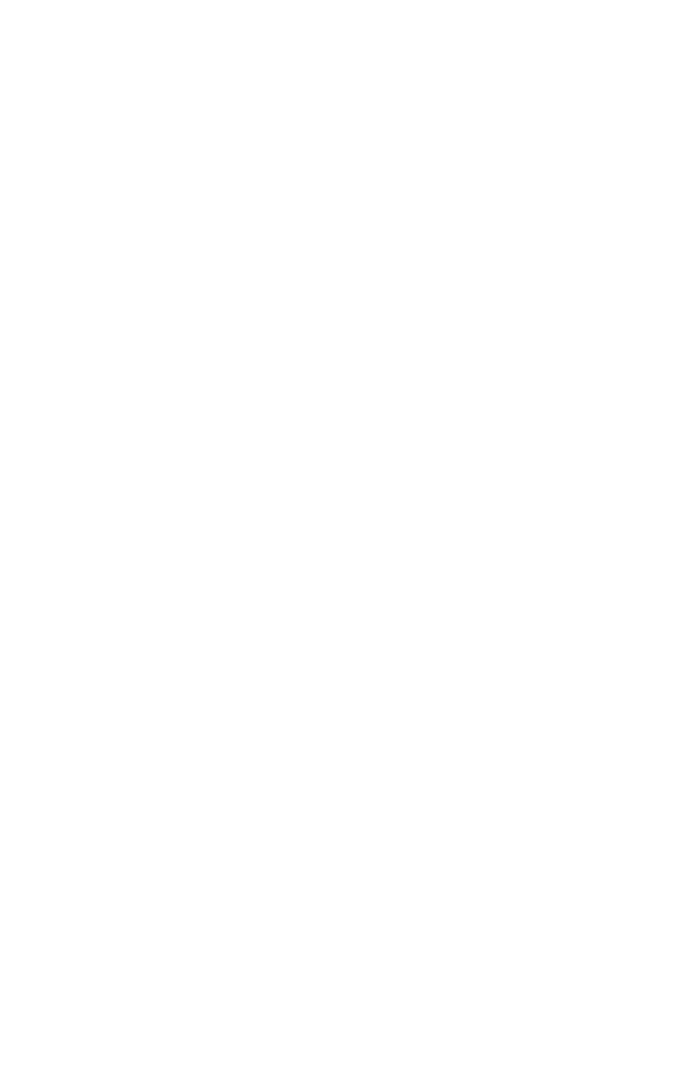 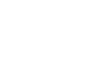 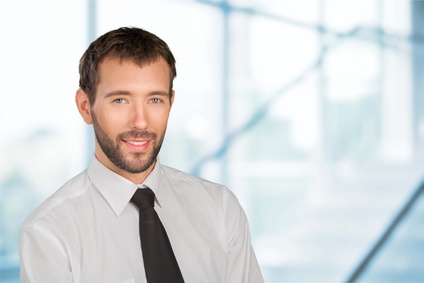 ÜBER MICH
BERUFSERFAHRUNGEN
FÄHIGKEITEN
HOBBYS
AUSBILDUNG
SPRACHEN